Recognition and Accreditation of Adult Educators` Competences: 
The Model of Weiterbildungsakademie 
Österreich – wba 
(Austrian Academy of Continuing Education)
Table of Content
What is the Austrian Academy of Continuing Education / wba ?
  Founded  by… Organisational Milestones & Structure

Professionalisation of “Adult Educators“
  Standards: Competence Profiles, Target Groups

Process of Recognition and Accreditation
Austrian Academy of Continuing Education Petra Steiner (May 2014)
2
What is the Austrian Academy of Continuing Education / wba ?

  Founded  by… 
Organisational Milestones
Structure
Austrian Academy of Continuing Education Petra Steiner (May 2014)
3
wba – a Model of Recognition of Adult Educators´ Competences
wba is an initiative that validates and recognises competences of adult educators
Recognises formally, non-formally and informally acquired competences
No educational provider
Awards qualifications for adult educators
Improves professionalisation and quality in work
Austrian Academy of Continuing Education Petra Steiner (May 2014)
4
Reasons for Setting up wba

Estimated 100 000 adult educators in Austria
No Austrian-wide standardised vocational education and qualification
Professionalisation / setting standards
Increasing permeability of the education system  e.g. specific master study programmes
Need to recognise already acquired competences / prior learning
Austrian Academy of Continuing Education Petra Steiner (May 2014)
5
Founded and Carried by

The Cooperative System of the Austrian 
Adult Education


Austrian Conference of Adult Education Institutions (KEBÖ)
&
Austrian Federal Institute for Adult Education (bifeb)
Austrian Academy of Continuing Education Petra Steiner (May 2014)
6
Milestones
2004-2006: Preparatory Project
Established in 2007 
ESF-project until end of 2013
Since 2014 regularly financed through the Austrian Ministry of Education and student fees
2013: Curricula defined by learning outcomes
2013: Validation Prize of European observatory of validation of nonformal & informal learning
Austrian Academy of Continuing Education Petra Steiner (May 2014)
7
The wba´s Working – Structure
Steering and leading pedagogical issues, evaluation, marketing,…
Steering Committee
Deals with the applications of the students, recognition of evidences
wba-
office
Counselling, portfolio work
Accredi-tation Council
Austrian Academy of Continuing Education Petra Steiner (May 2014)
8
2. Professionalisation of “Adult Educators“

  Standards: Target Groups, 
Competence Profiles
Austrian Academy of Continuing Education Petra Steiner (May 2014)
9
Target Groups – „Adult Educators“
Austrian Academy of Continuing Education Petra Steiner (May 2014)
10
Why do Adult Educators apply for certification?
Recognition of their professional experience and of already acquired competences 
Occupational degree as adult educator
Possible requirement by employers, e.g. in the field of basic education (literacy)
Austrian Academy of Continuing Education Petra Steiner (May 2014)
11
3. Process of Recognition 
and Accreditation
Austrian Academy of Continuing Education Petra Steiner (May 2014)
12
Process of Recognition (wba-Certificate)
Portfolio work: identifying competences 
Comparing competences with wba-curricula
Status quo evaluation
Guidance but no courses provided
Handing in of further proofs
Certification workshop 
Degree
Average duration: 8 months
Austrian Academy of Continuing Education Petra Steiner (May 2014)
13
Required Competences: „wba-Certificate”
Austrian Academy of Continuing Education Petra Steiner (May 2014)
14
14
Types of Proofs handed in
Formally aquired competences: degrees, school reports,…
Non-formally aquired: certificates of seminars, courses, ...  
Informally aquired: written recommendations, papers, theses, seminar concepts, brochures,…..
Austrian Academy of  Continuing Education Petra Steiner
15
15
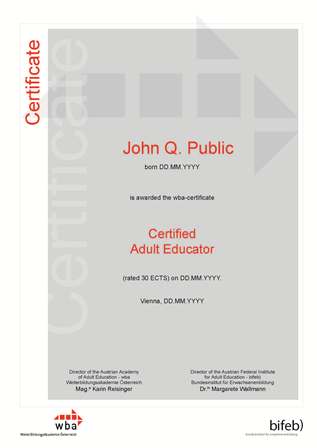 2 Different Qualifications
wba-Certificate 
Basic Degree for all Adult Educators

wba-Diploma 
Specific Degree for 
Teachers / Trainers
Counsellors
Educational Managers
Librarians / Informational Managers
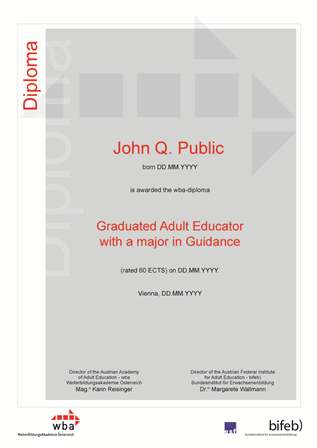 Austrian Academy of Continuing Education Petra Steiner (May 2014)
16
Facts up to May 2014         … approximately
1800 Registrations for the certification process
1300 Portfolios evaluated 
 720 Certificates for Adult Educators
 170 Diplomas awarded:
33 Counselling
76 Educational Management
58 Teaching/Training
  3 Library/Informational Management
Austrian Academy of Continuing Education Petra Steiner (May 2014)
17
wba-Office
Siebensterngasse 21/2
1070 Vienna
Austria
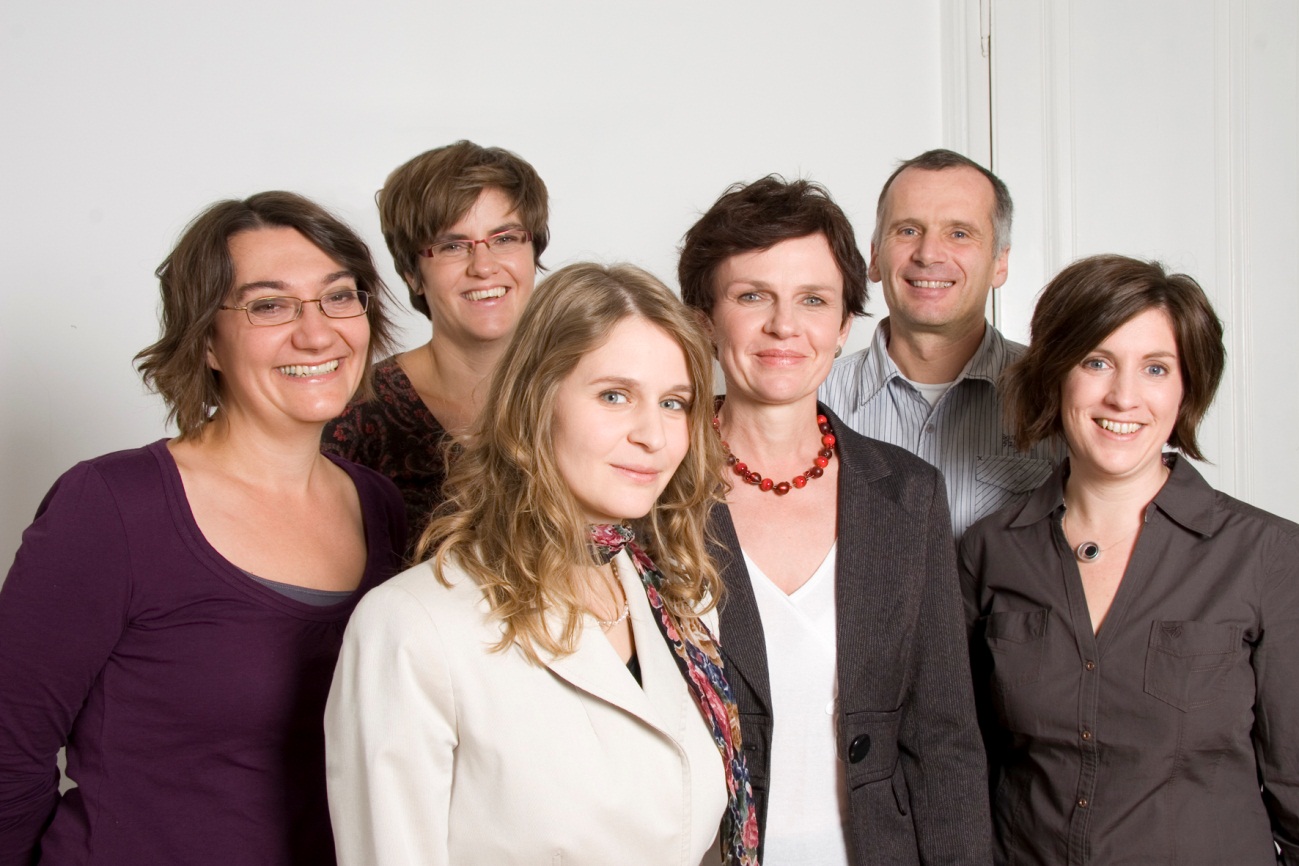 Austrian Academy of Continuing Education Petra Steiner (May 2014)
18
Thank you for your attention!
www.wba.or.at

Tel: ++43-1-5242000
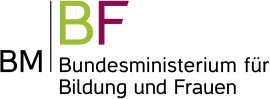 Funded by the Federal Ministry of Education and Women´s Affairs